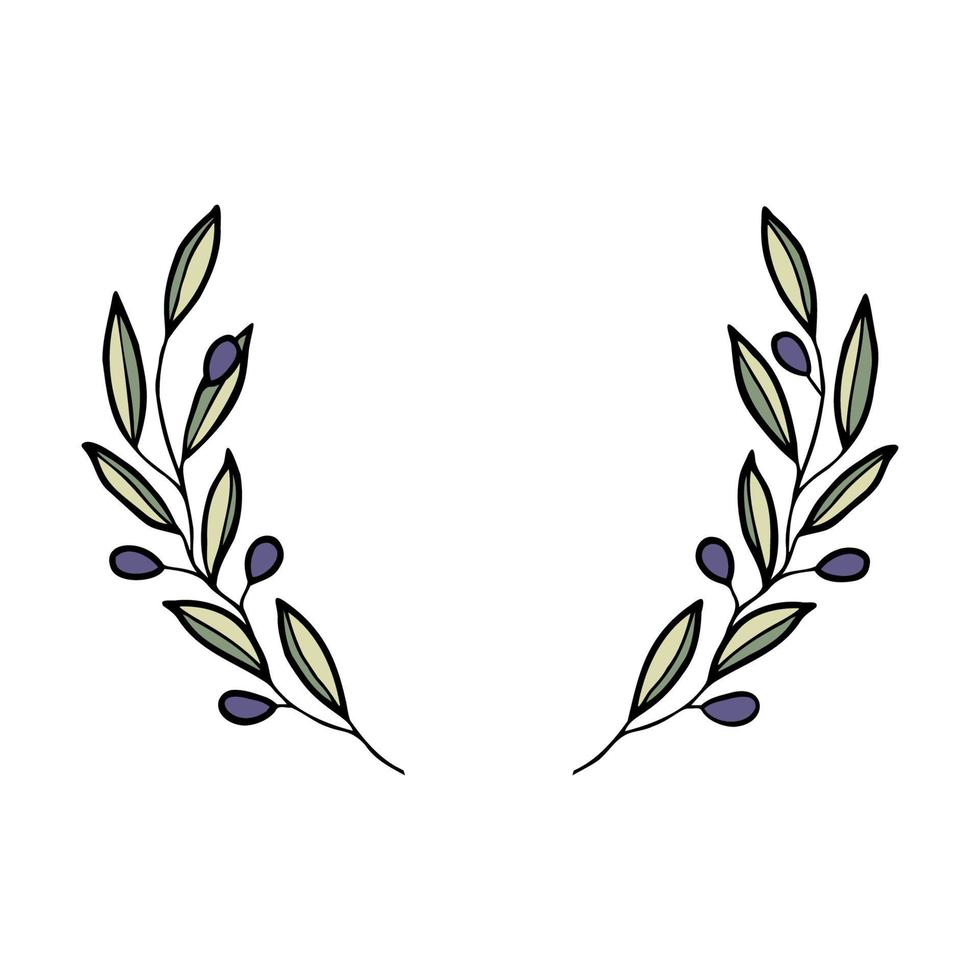 Pâques 
Les Trois Forts –

Déjeuner du 30 mars & 1er avril
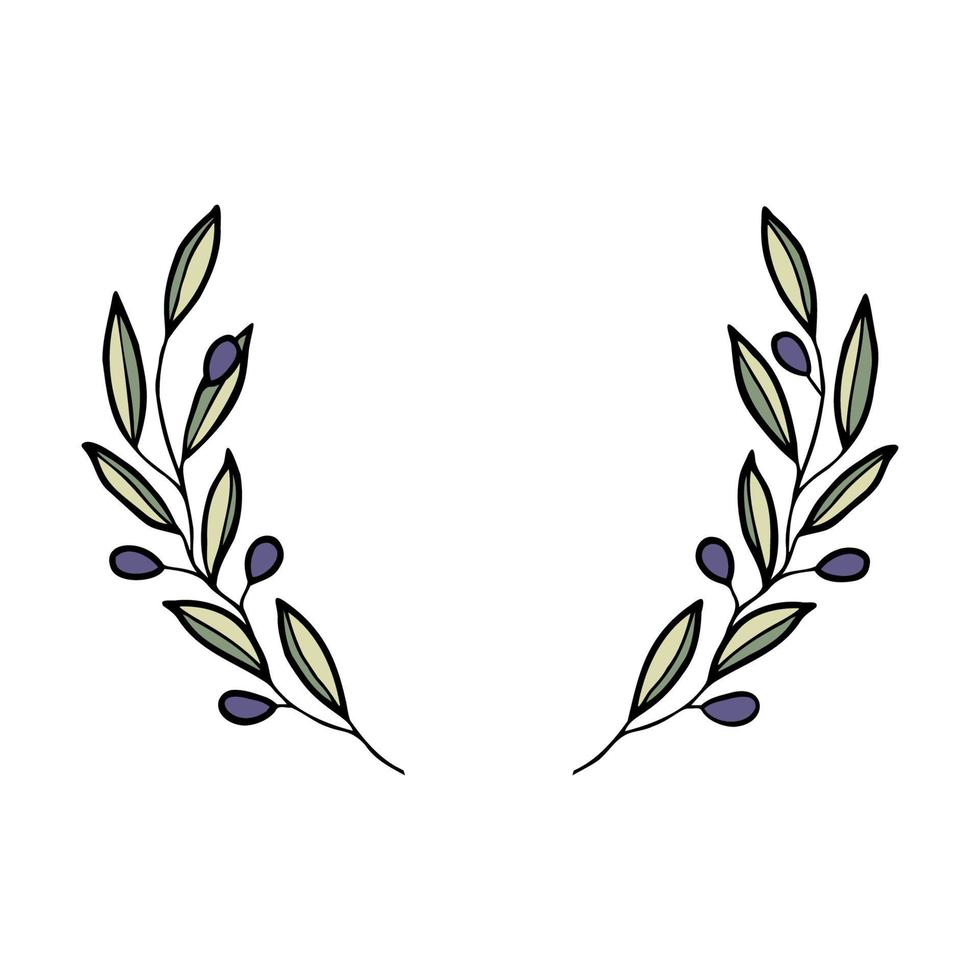 Asperges de Provence
Lard de Colonnata, jaune d’œuf confit, vinaigrette à la truffe

Noix de Saint-Jacques rôties au beurre d’agrume,
Côte de romaine braisée

Côte et selle d’agneau, gnocchis aux petits pois,
 salade de jeunes pousses

La brousse du Rove,
 Fraise et rhubarbe en chutney au thym citron

Sphère en chocolat, croustillant praliné, Lemond curd
 
Mignardises
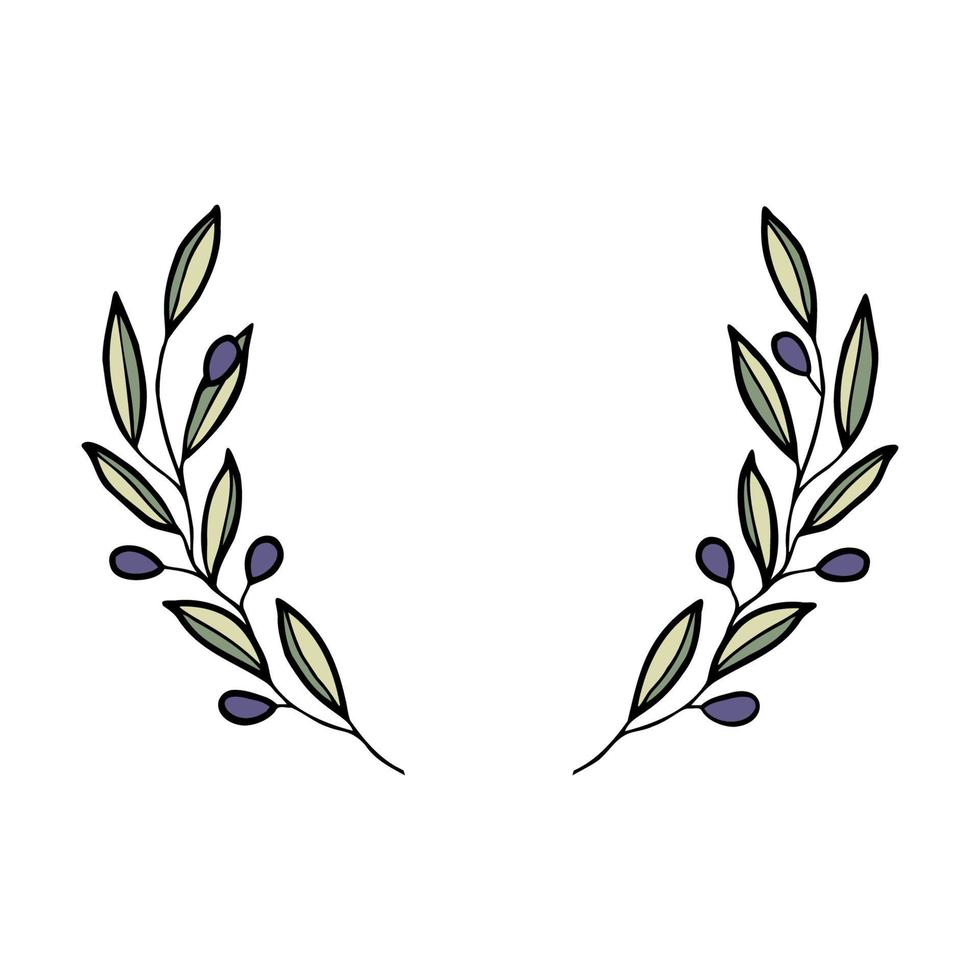 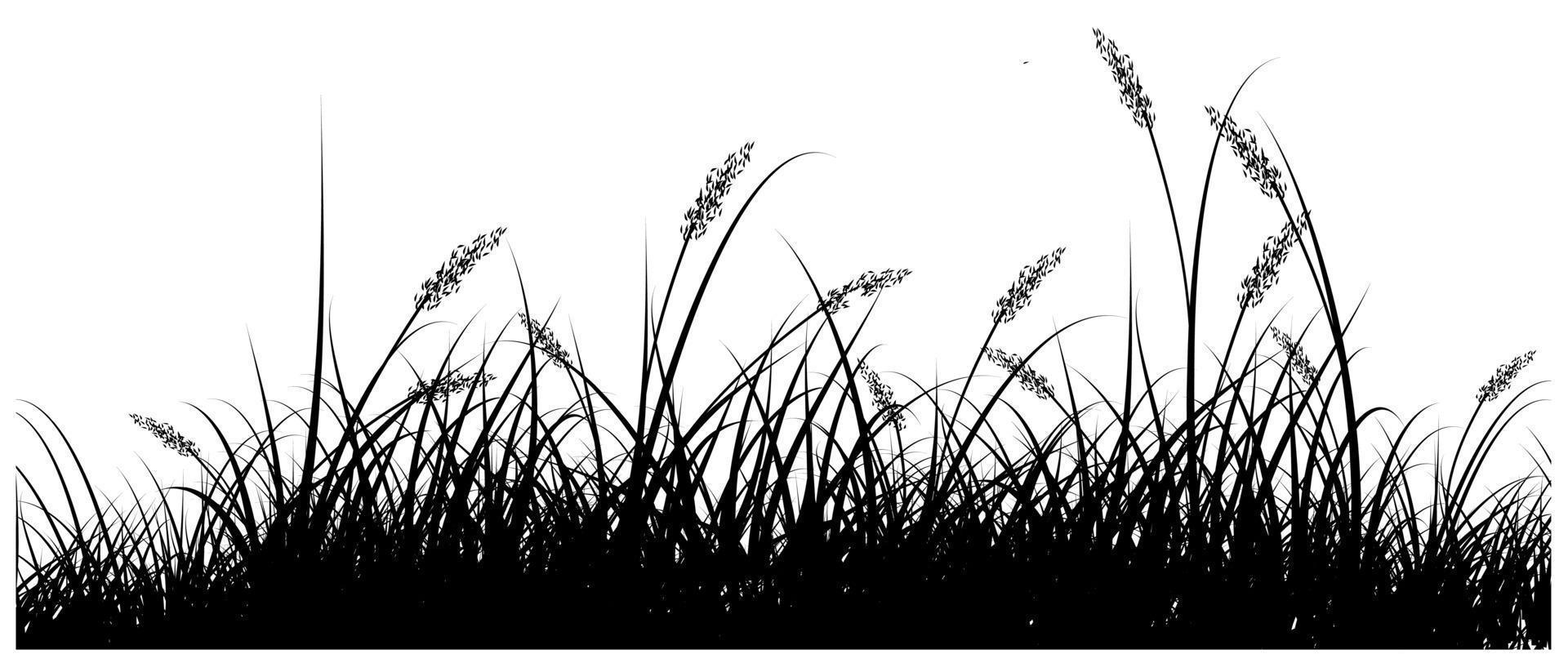 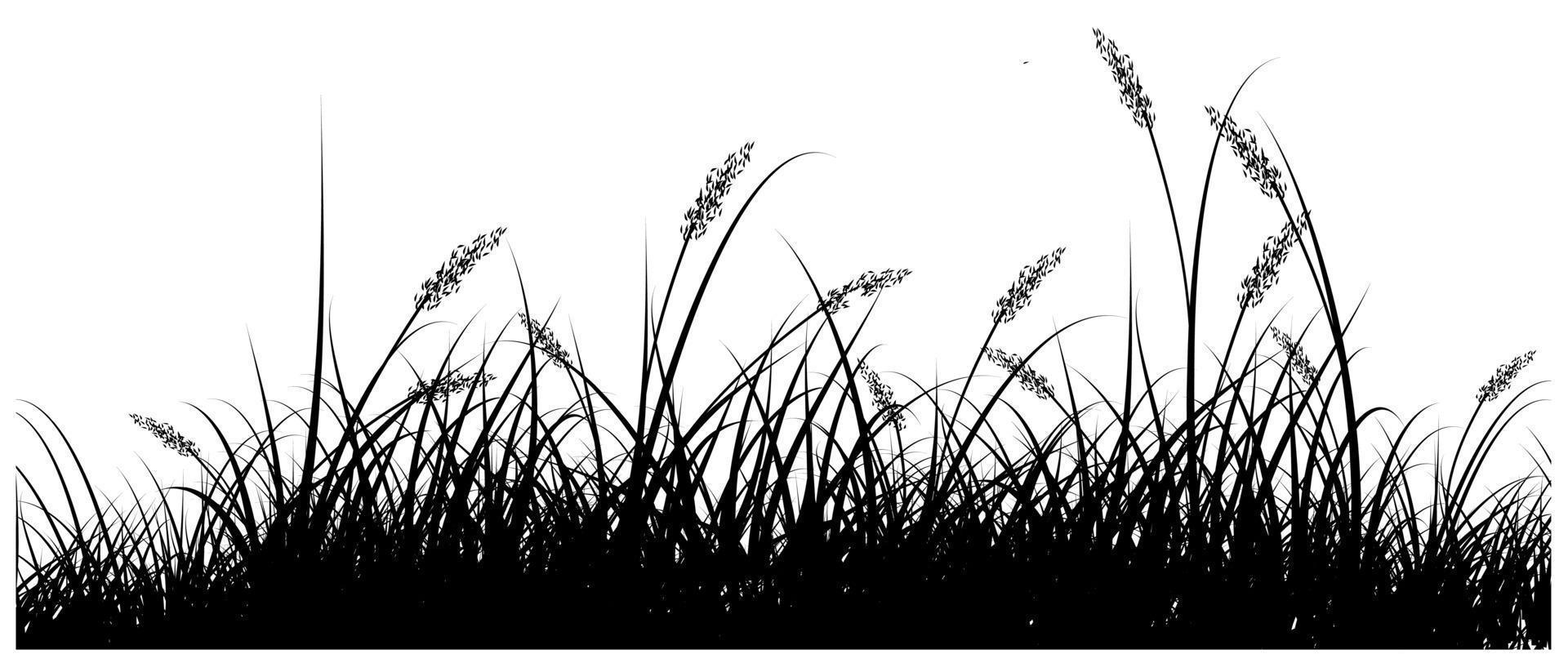 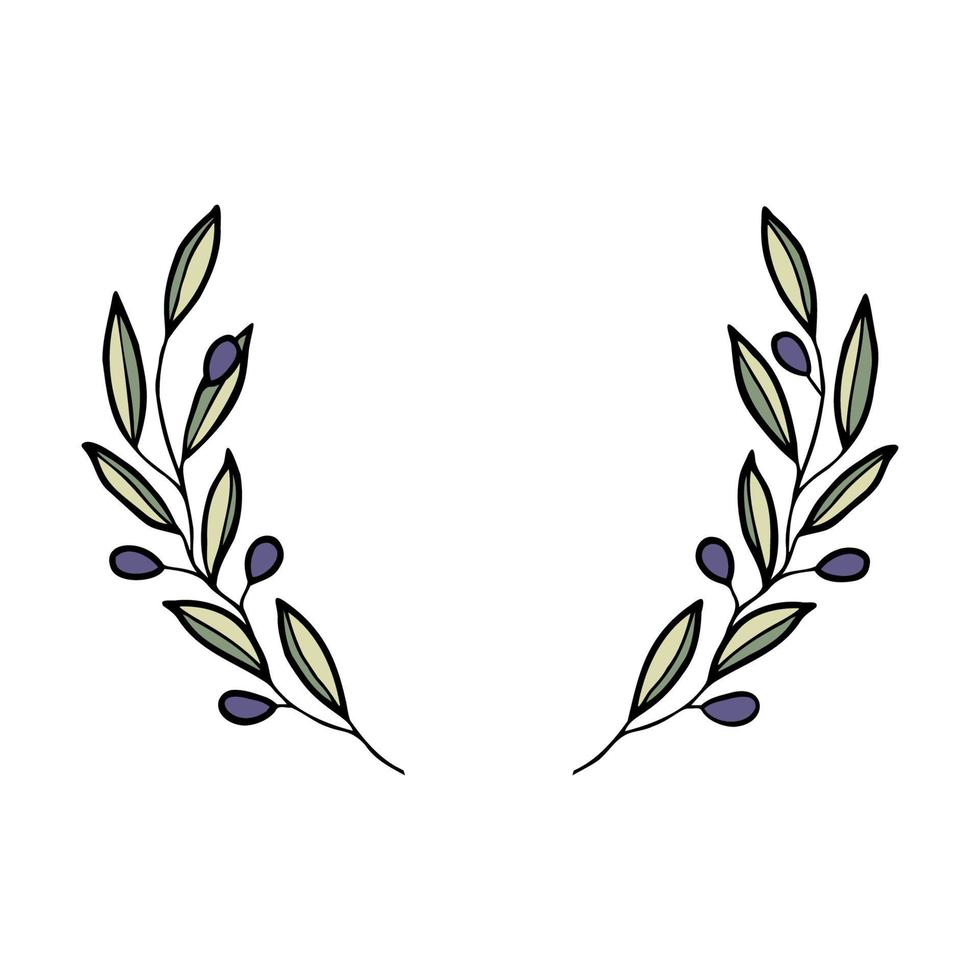 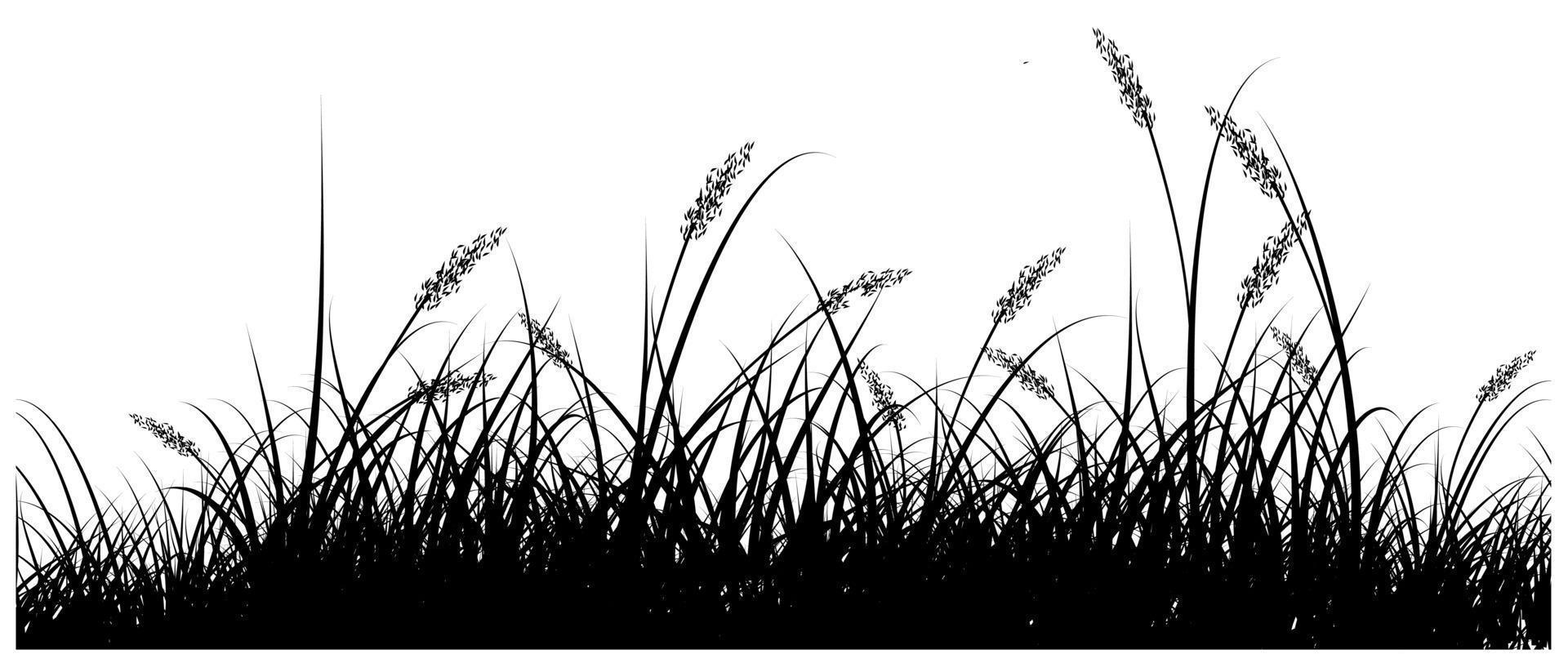 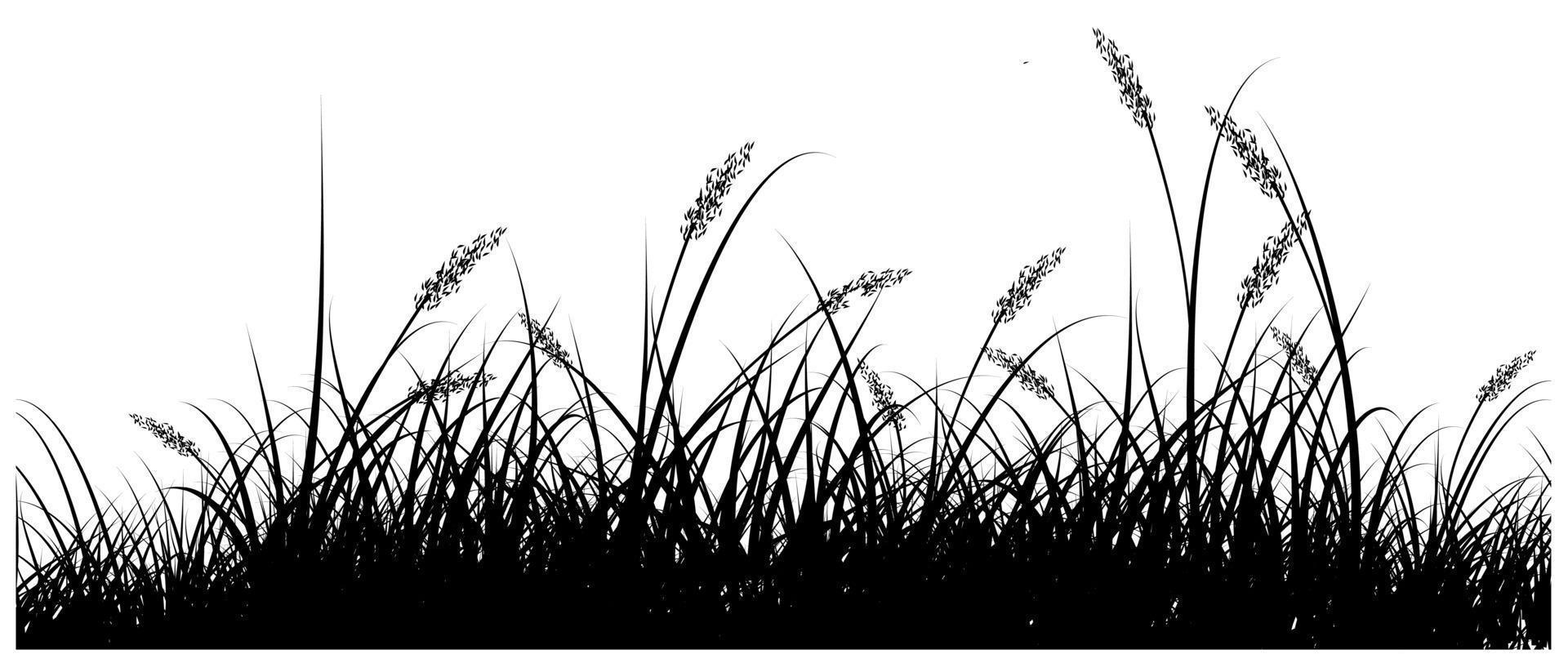 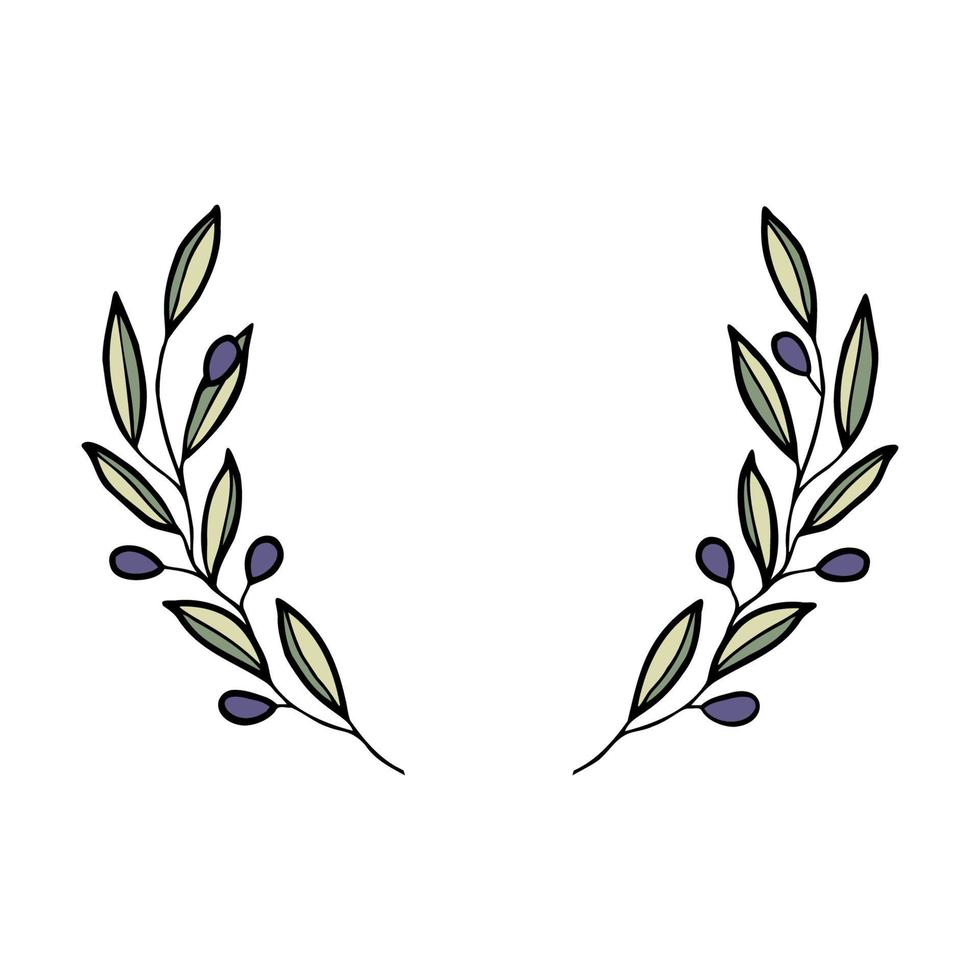 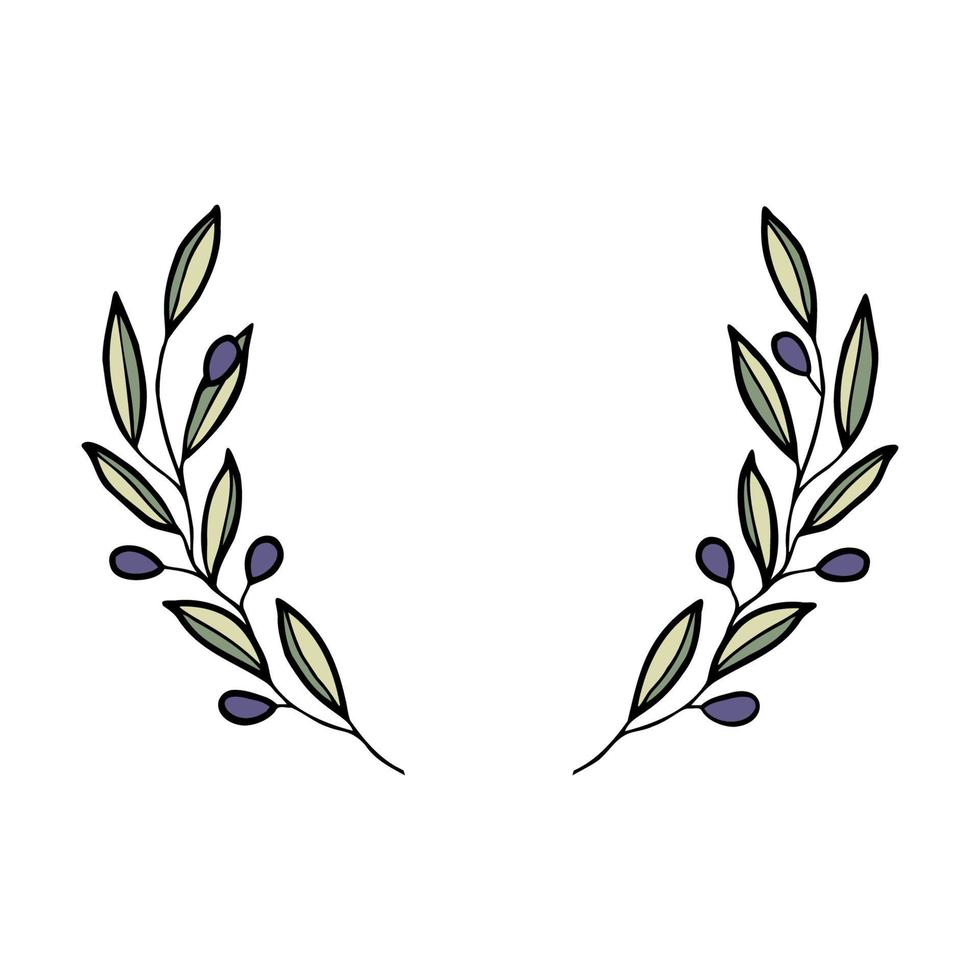 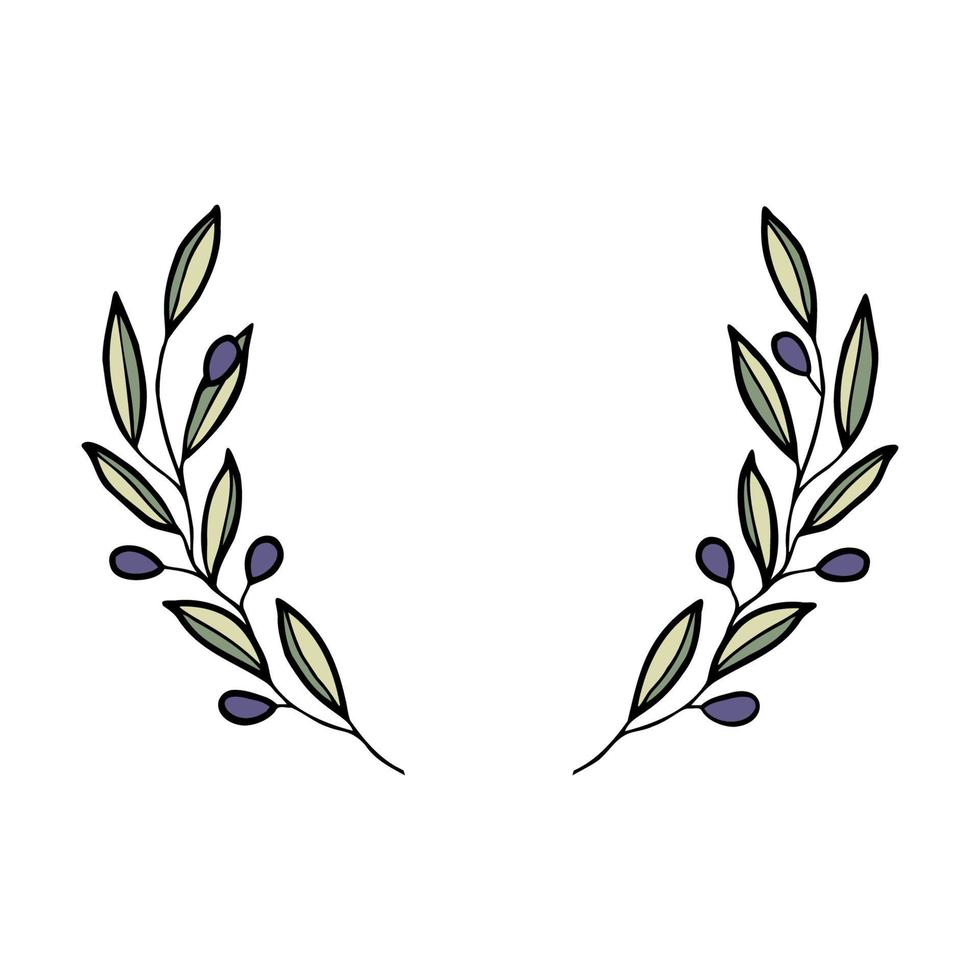 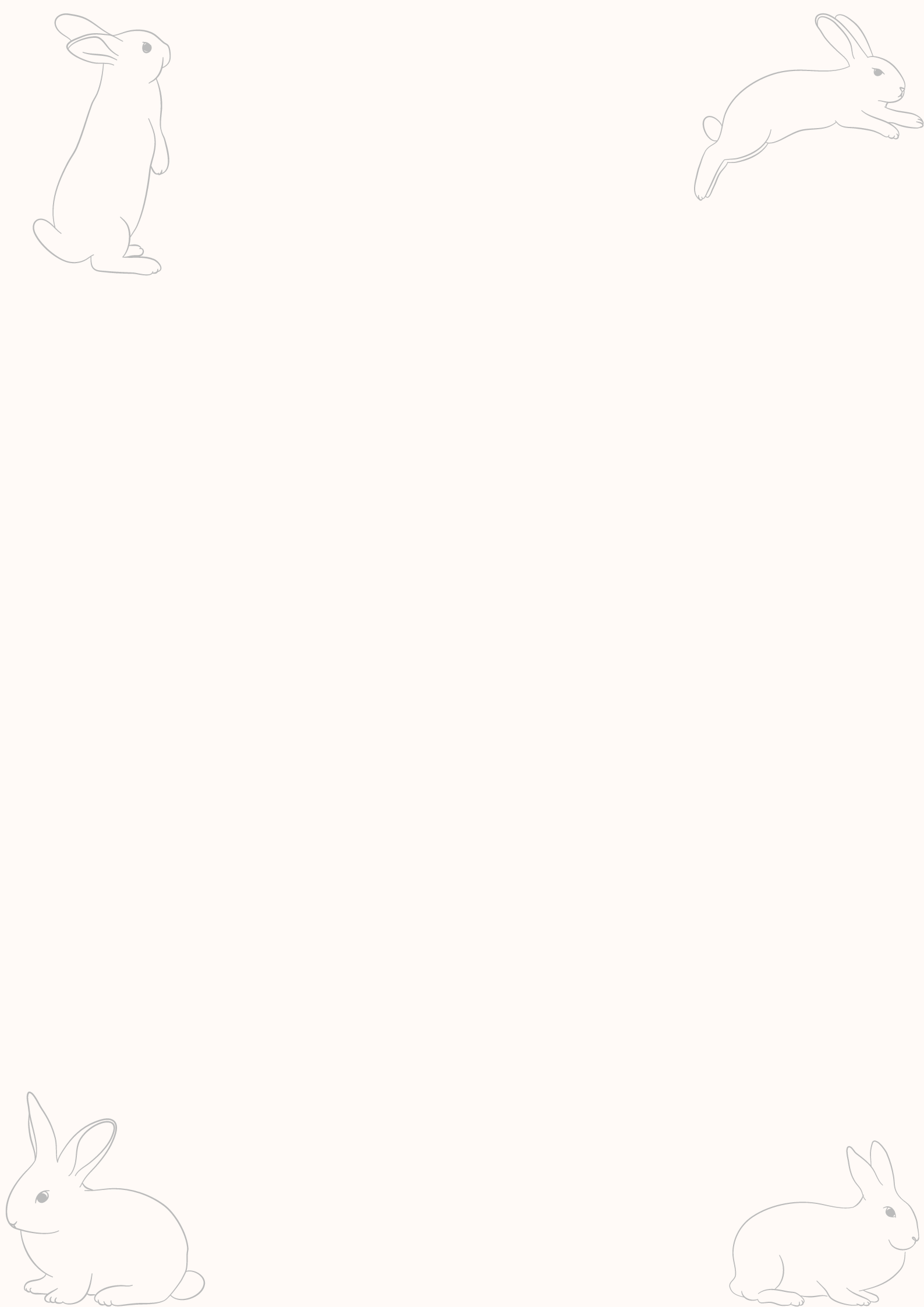 INFORMATIONS & RÉSERVATION
 Mail. : lestroisforts@sofitel.com – Tel. : 04 91 15 59 56
115€ par personne, hors boissons, prépaiement demandé pour toute confirmation de table.